Познавательно развивающая иградля среднего возраста   Кто лишний ?Е.А. ИбрагимоваМБДОУ детски сад № 9г. Кропоткин, Краснодарский край
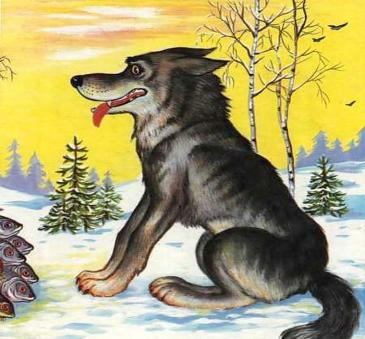 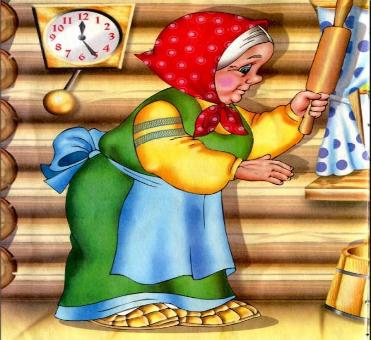 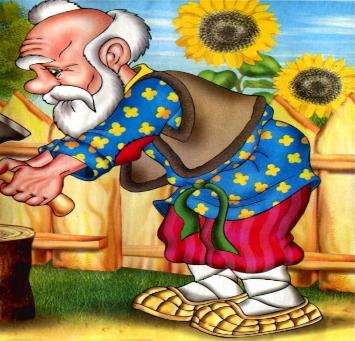 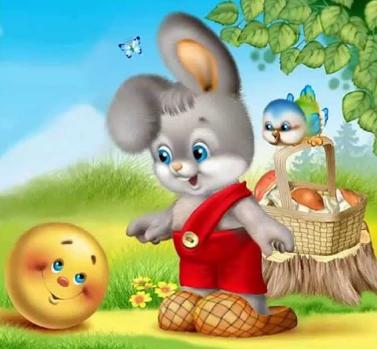 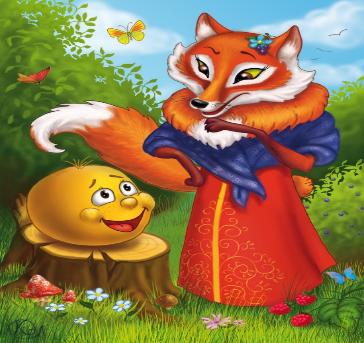 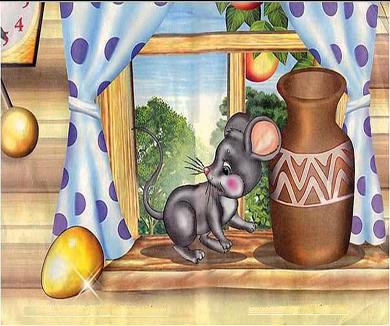 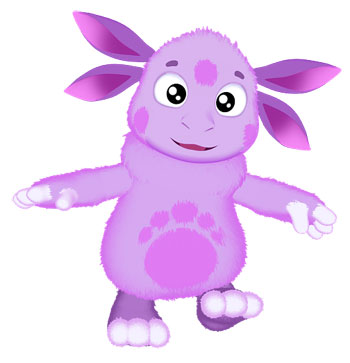 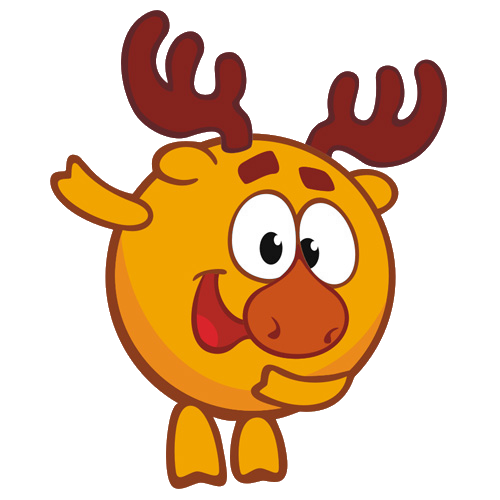 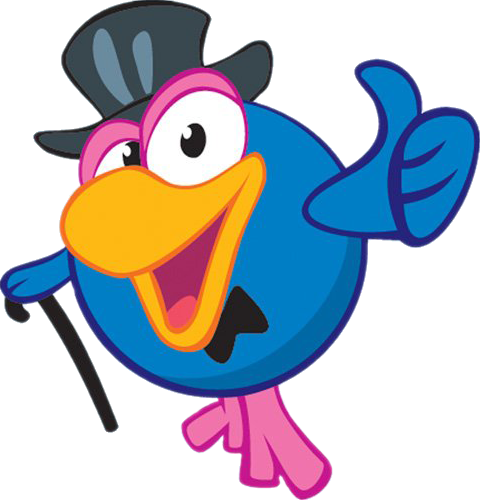 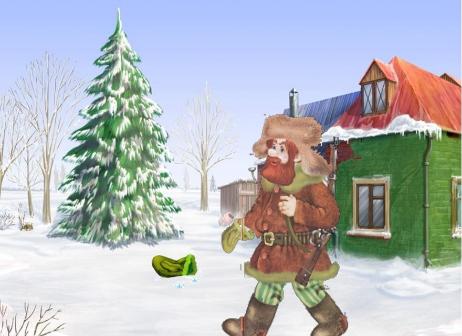 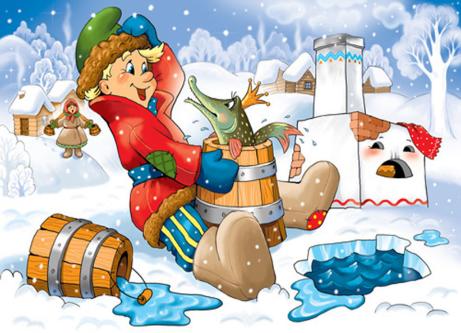 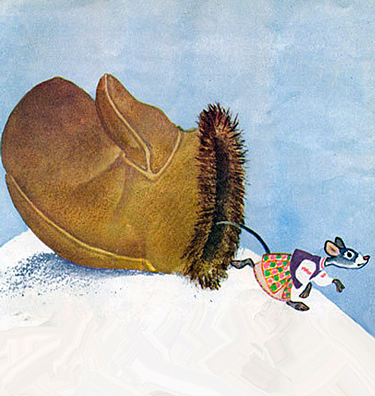 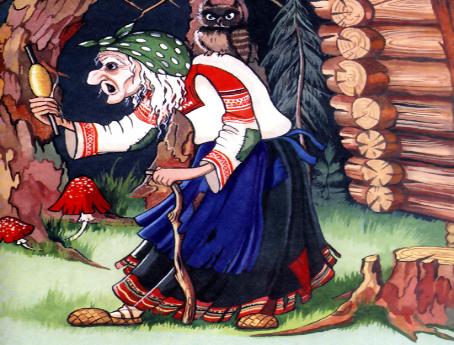 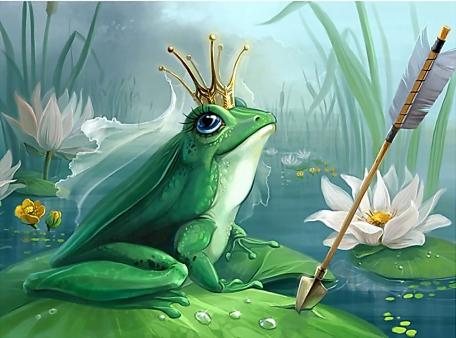 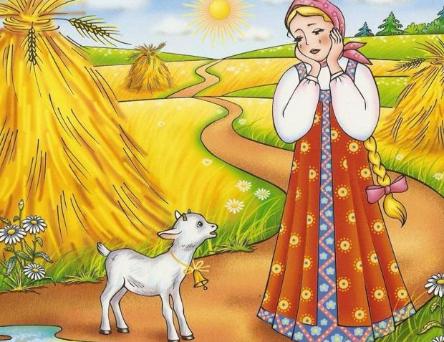 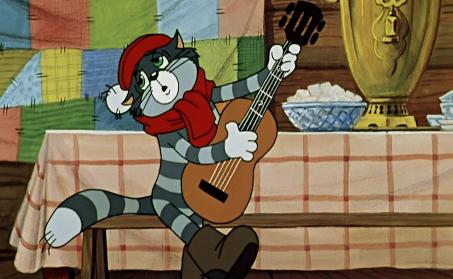 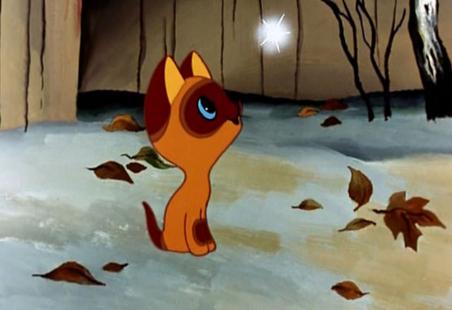 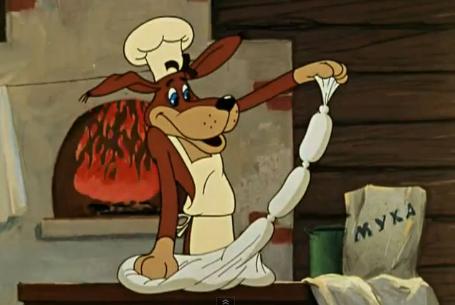 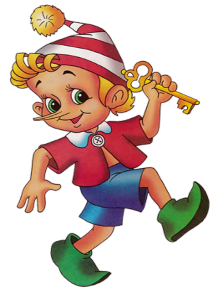 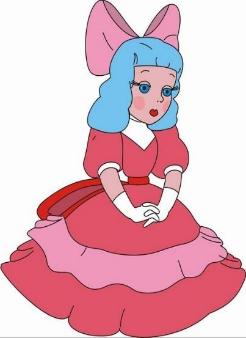 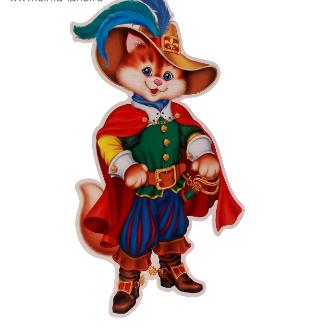 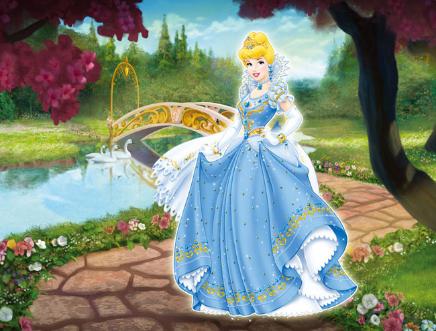 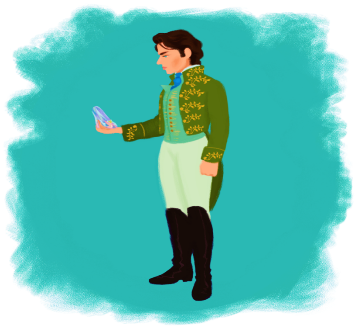 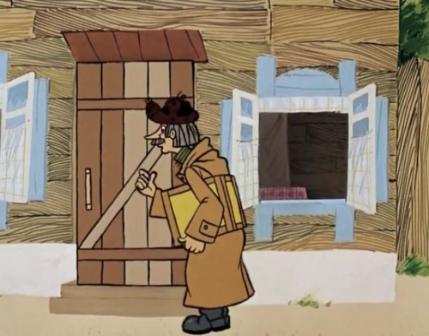 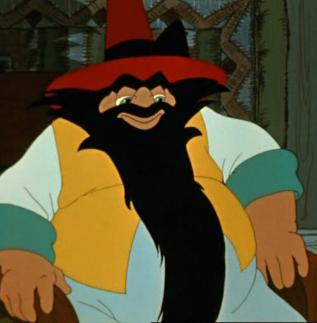 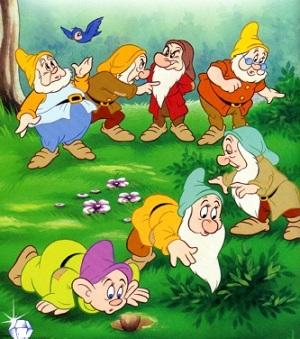 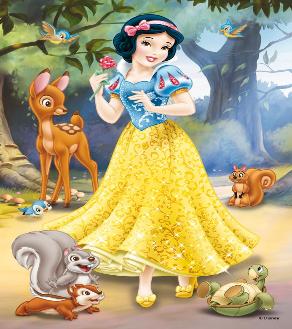 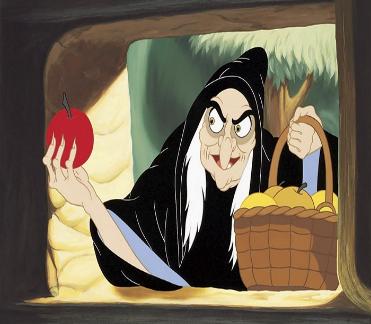